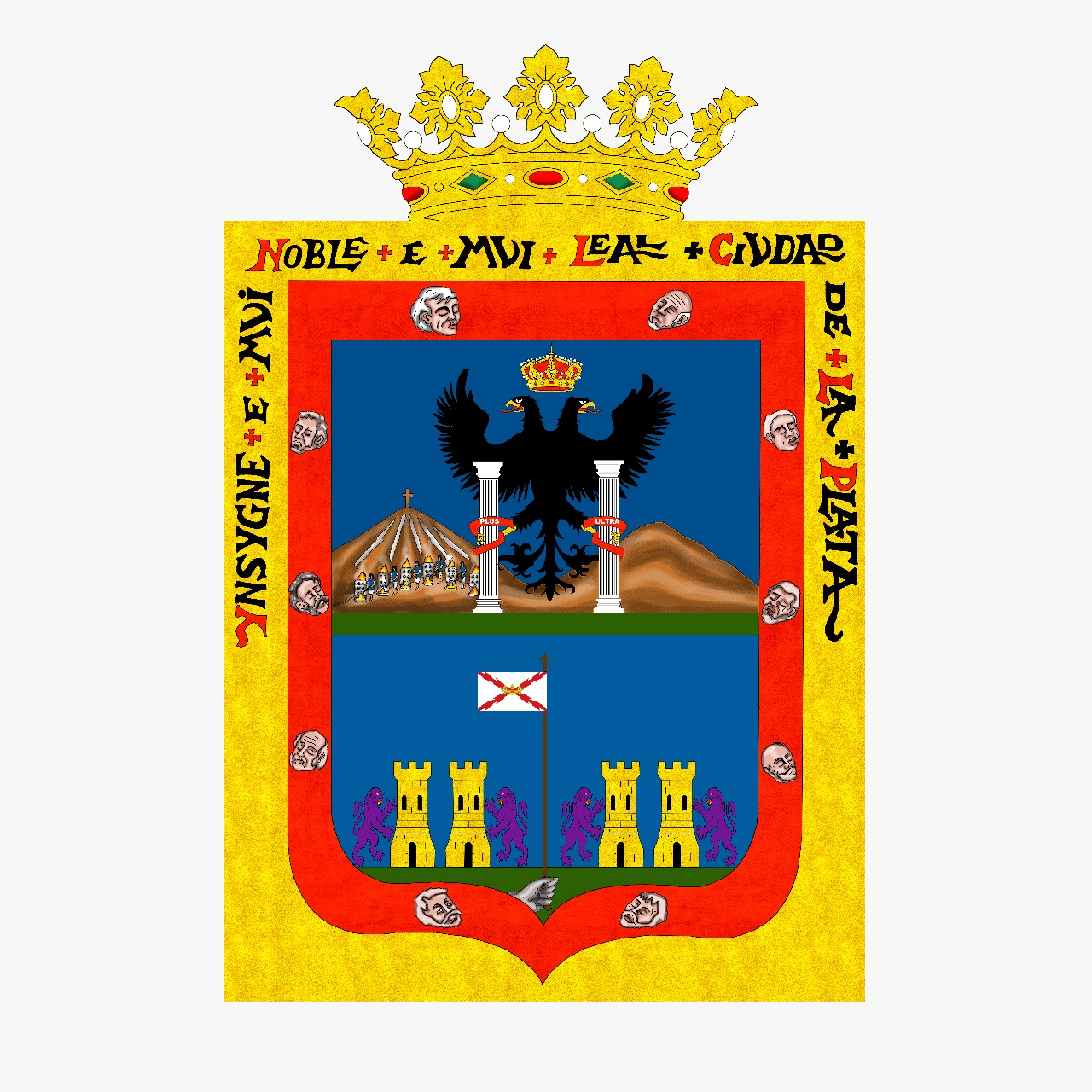 AGRICULTURA URBANA Y PERIURBANA
TANSPORTE
Gobierno Autónomo Municipal de Sucre
INSUMOS
ILIQUIDEZ
COMERCIALIZACIÓN
DISMINUCIÓN DE VENTAS
CONTAGIOS
INCERTIDUMBRE
REDUCCIÓN DE INGRESOS
TEMOR
BRECHA DIGITAL
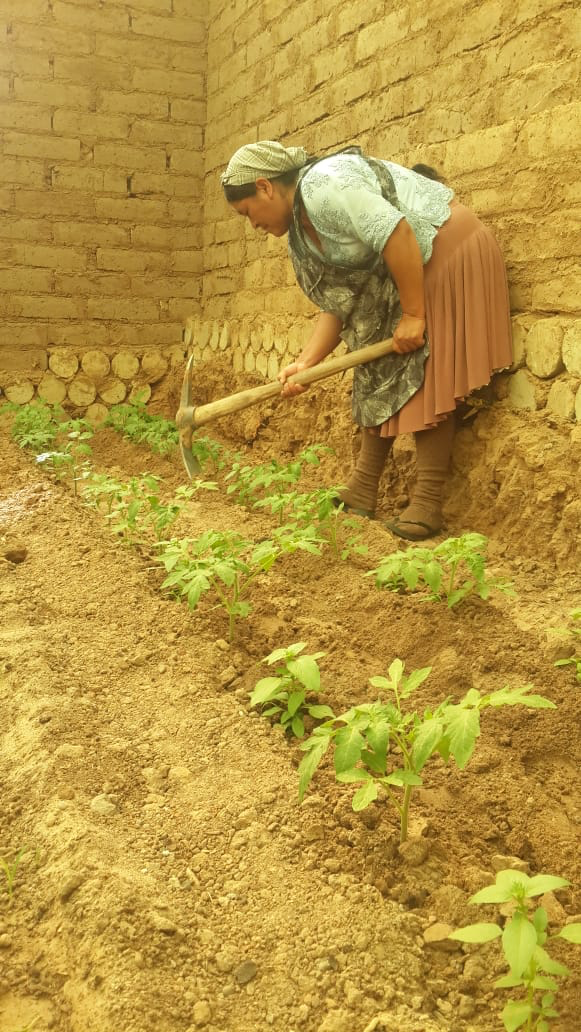 Esta coyuntura a la vez nos da una mirada de esperanza, dado que ante esta adversidad los AUP están demostrado su gran solidaridad y compromiso con la sociedad.
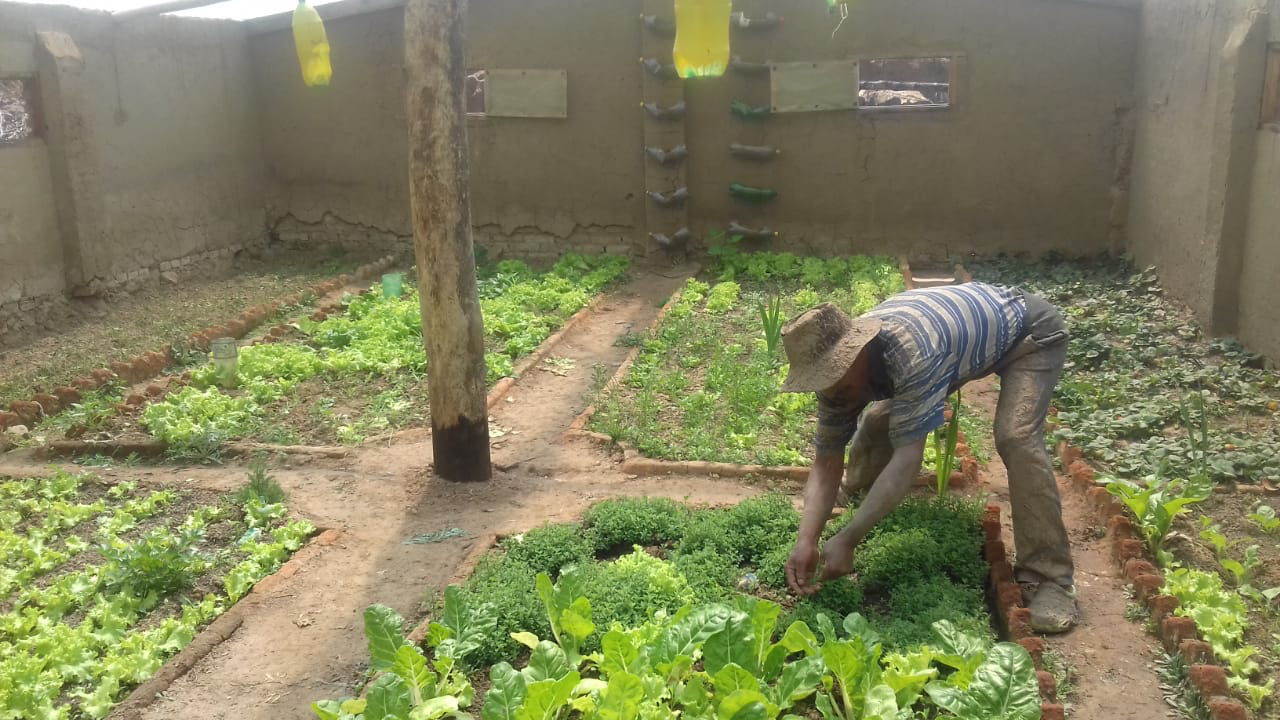 Convirtiéndose en uno de los principales amortiguadores que contribuyen a mitigar los efectos de esta crisis, manteniendo con mucho sacrificio activas las cadenas productivas que abastecen los mercados locales de consumo.
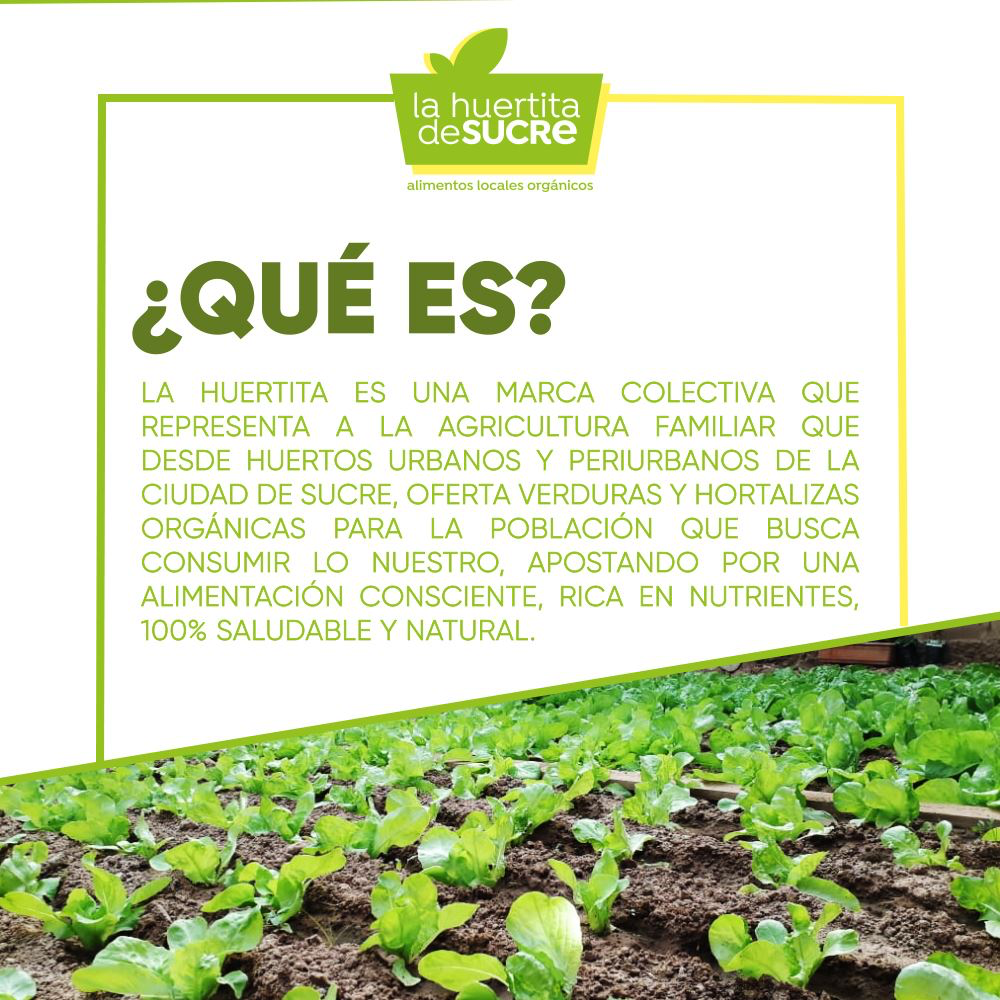 DESARROLLO DE UNA CAMPAÑA DIGITAL DE APOYO A LA COMERCIALIZACIÓN Y PUESTA EN VALOR DE PRODUCTOS AGRÍCOLAS PROVENIENTES DE LA AGRICULTURA URBANA, PERIURBANA DEL MUNICIPIO DE SUCRE
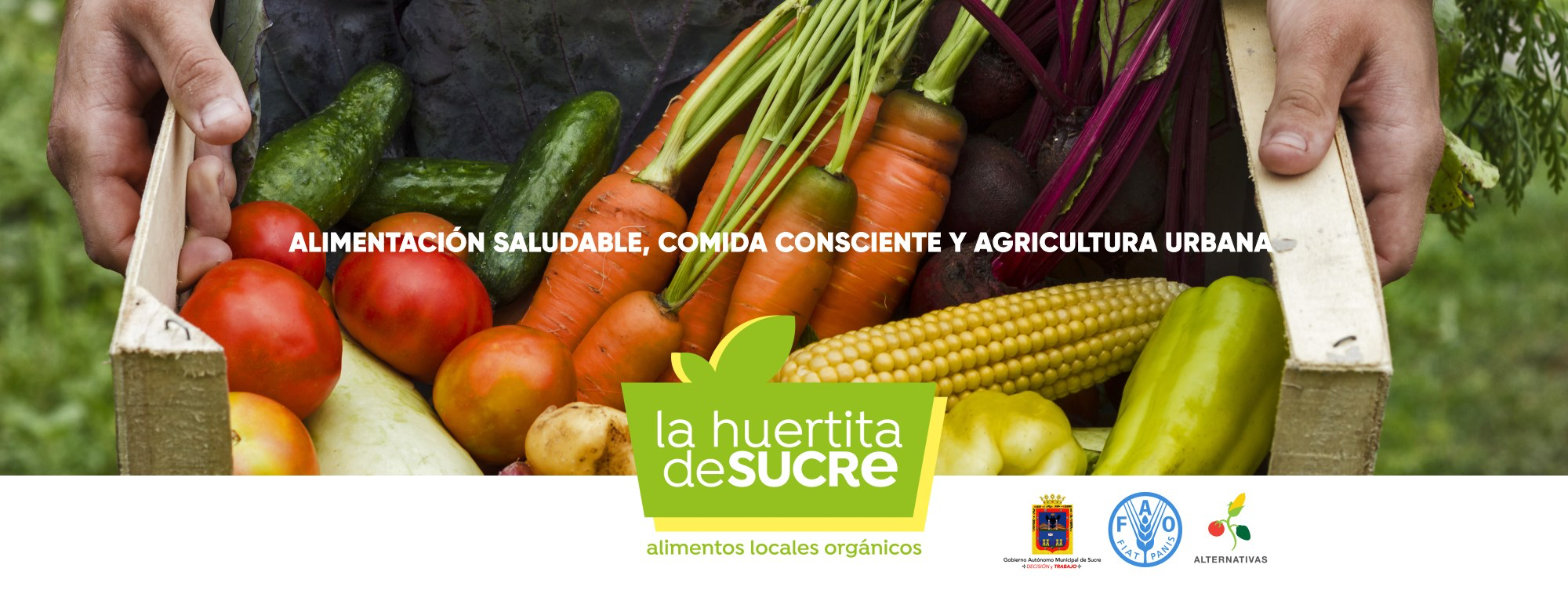 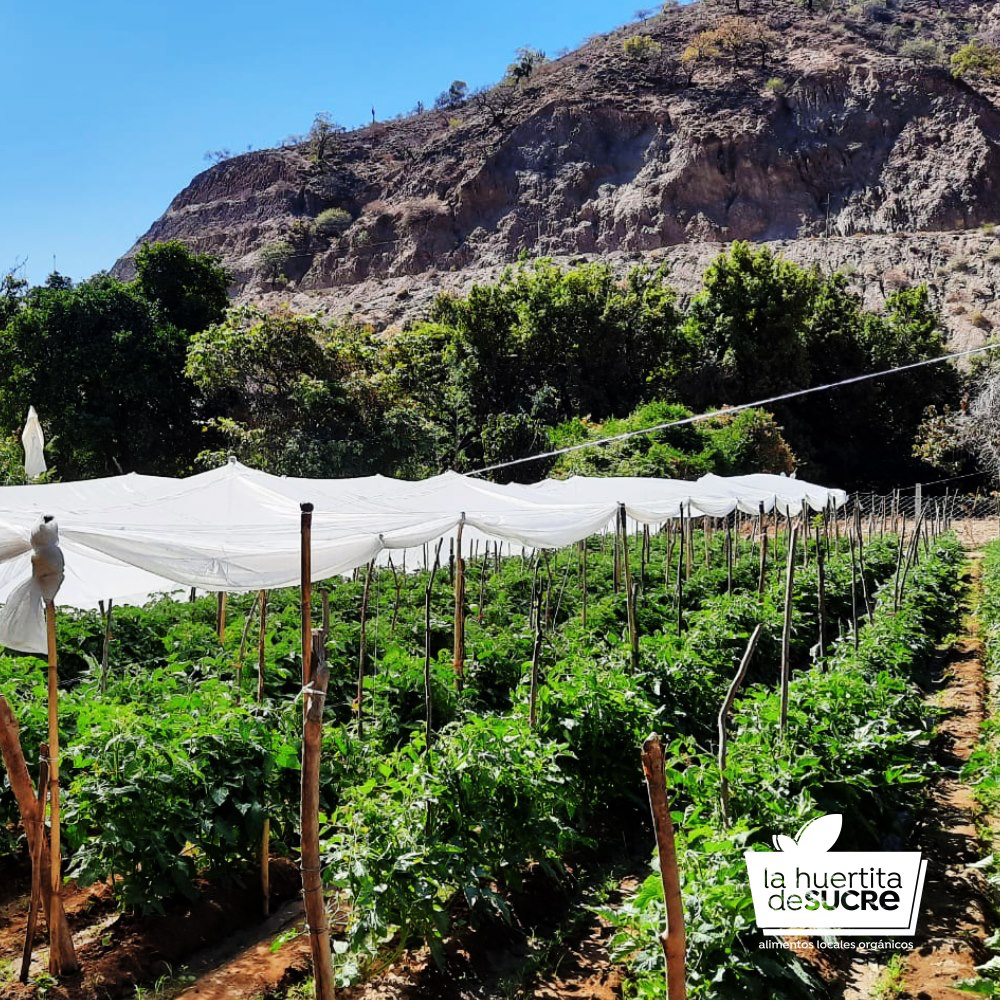 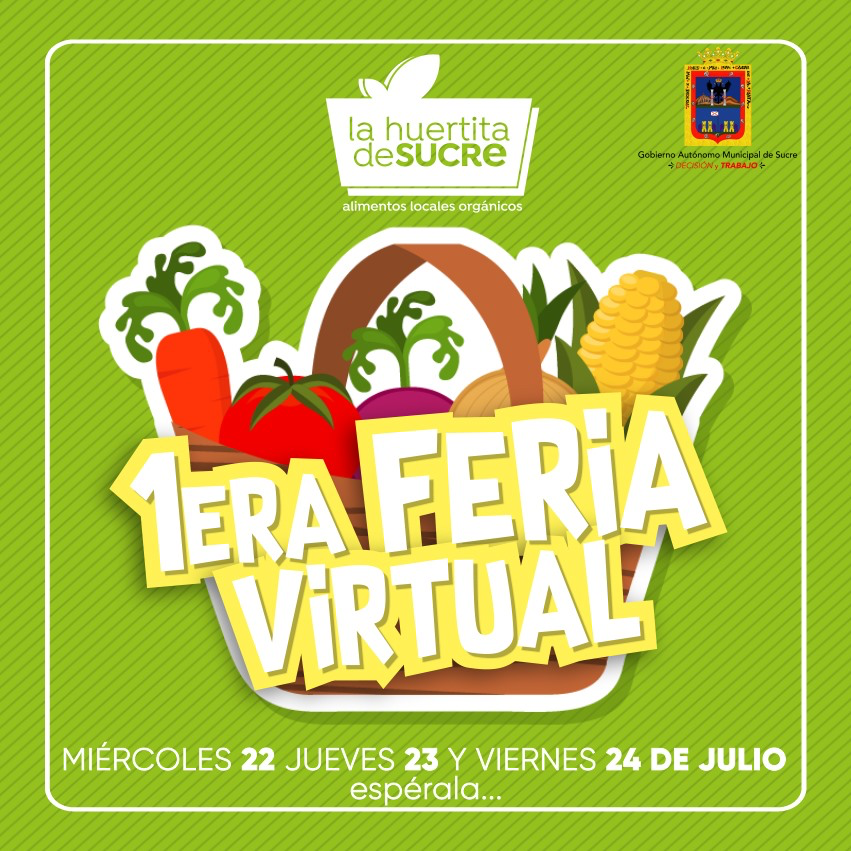 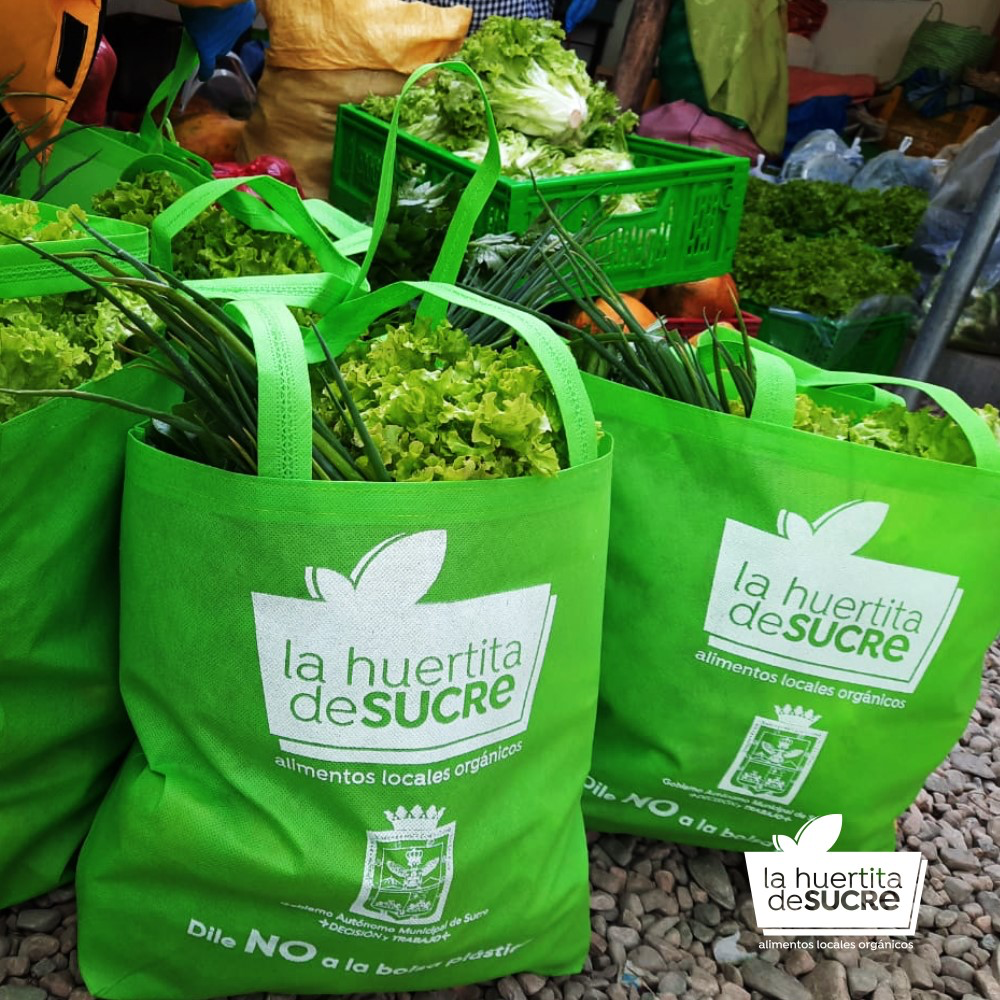 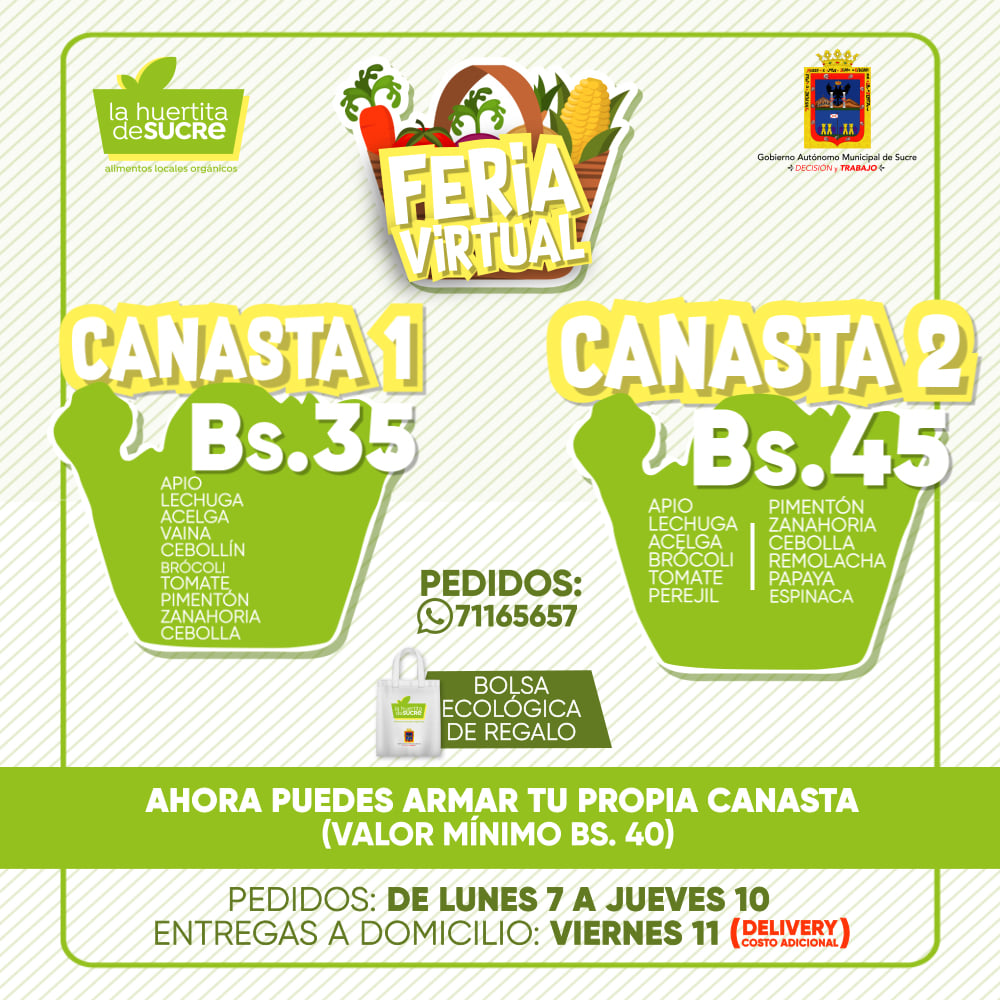 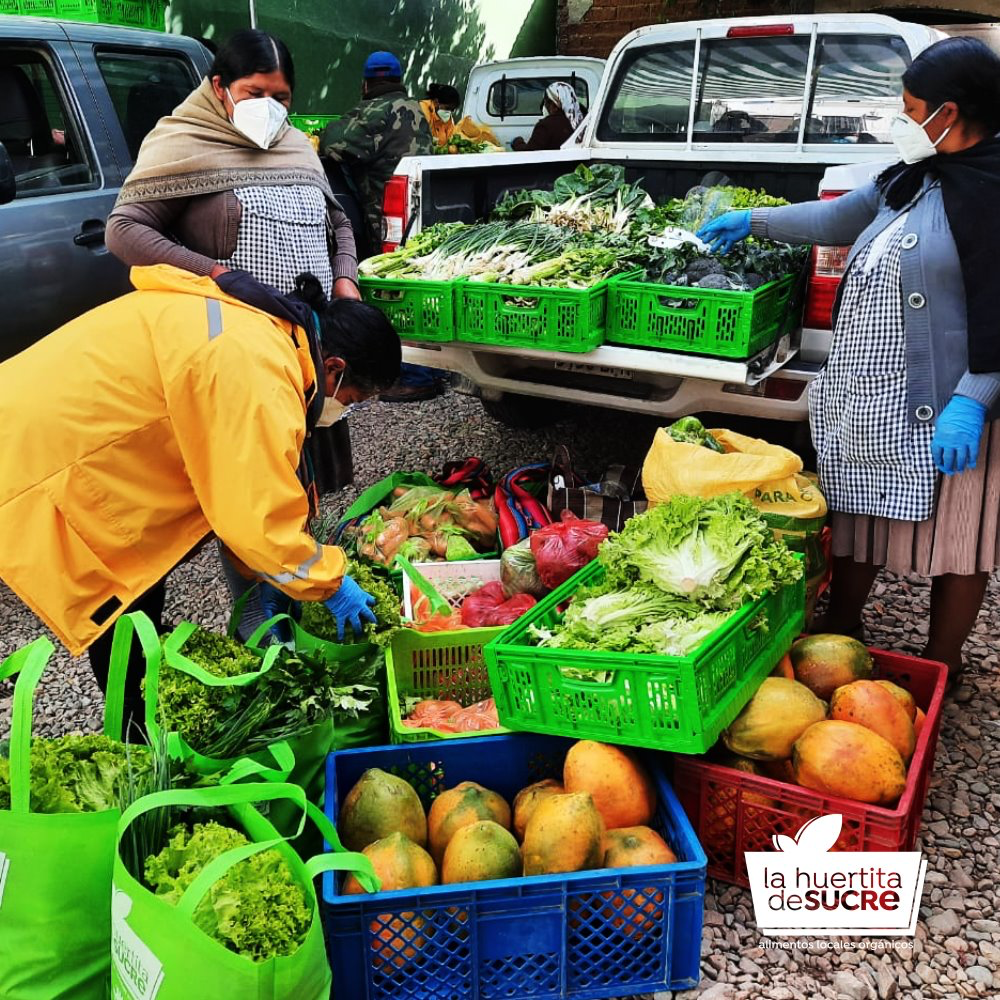 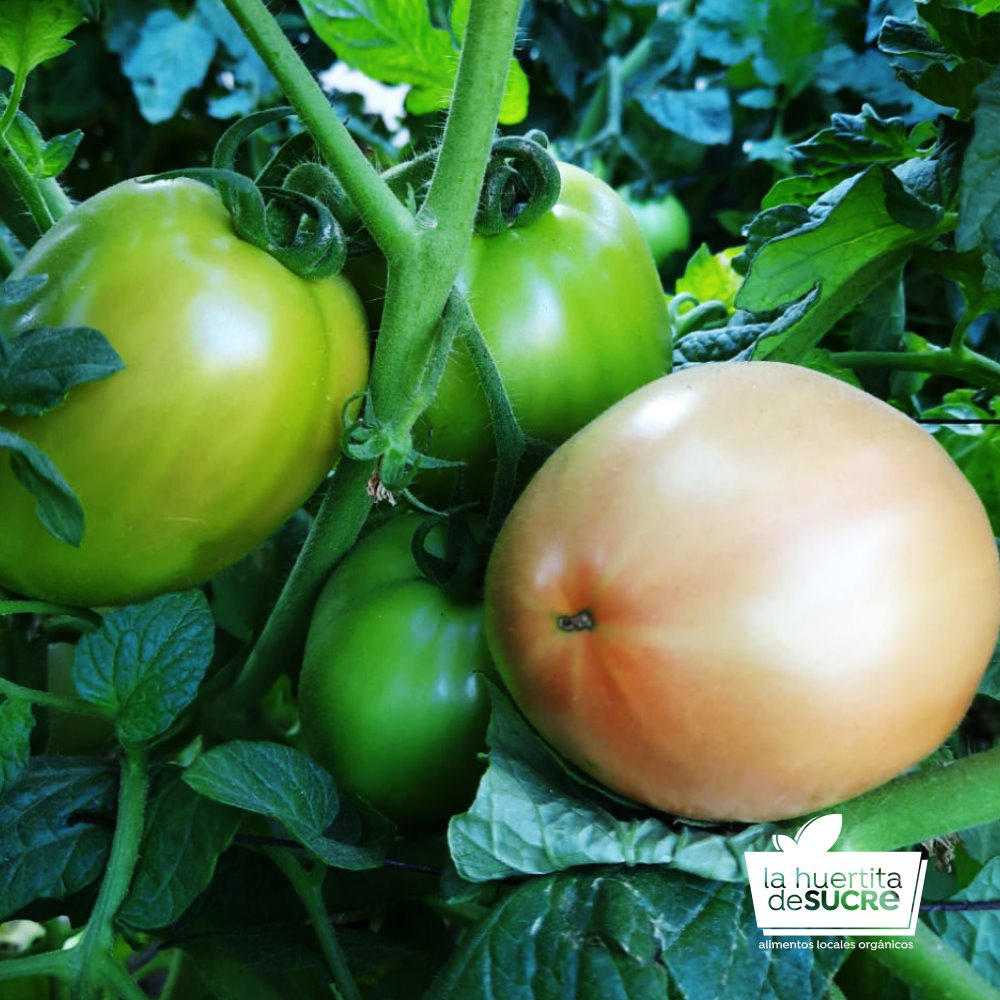 Construcción de capital social
FOMENTAR EL LIDERAZGO
VISIÓN DE COLECTIVO
MANEJARSE EN UN ENTORNO
 CAMBIANTE
TRANSPARENCIA
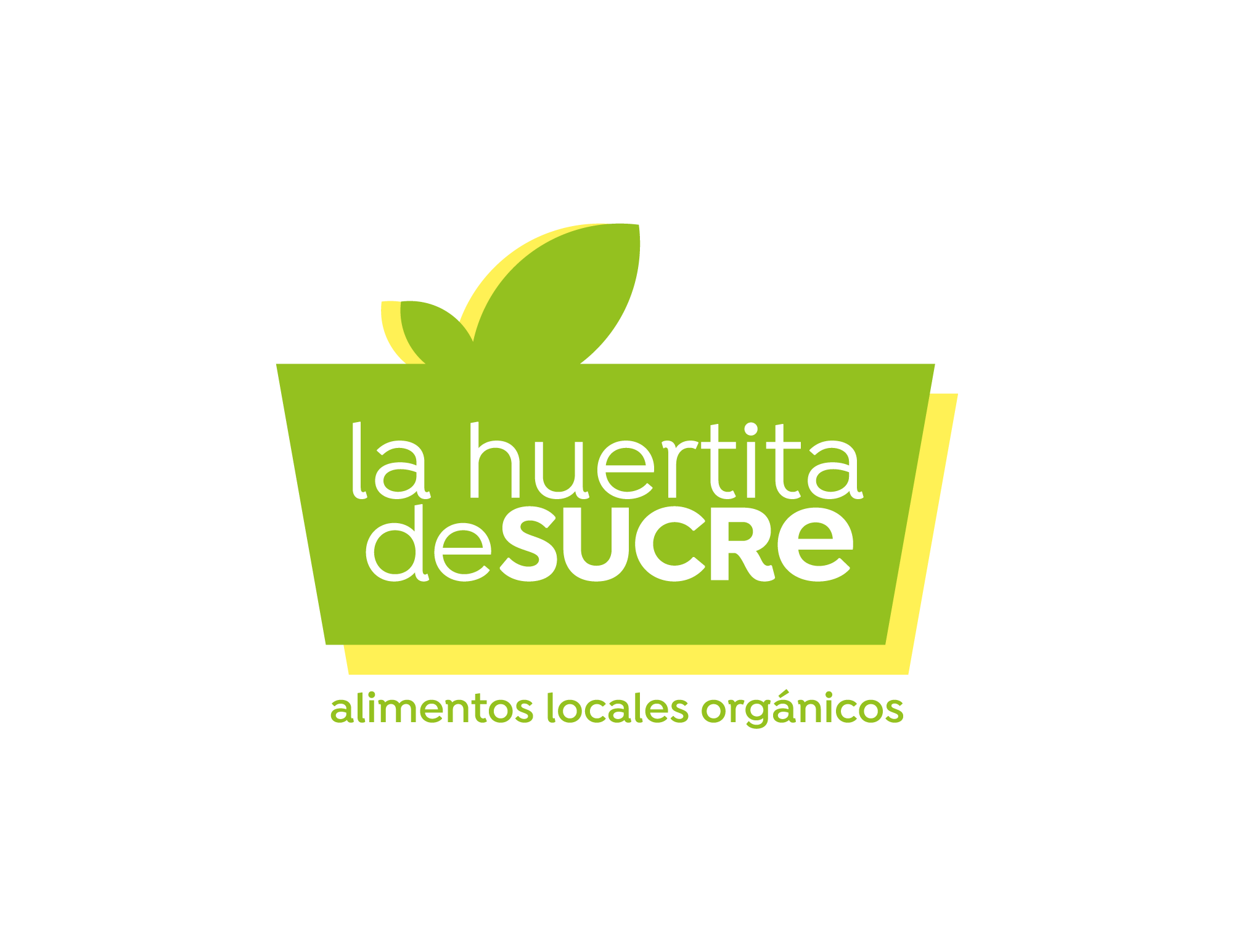 Articulación a mercados
Relacionarse con el entorno
Gestionar la asociatividad empresarial
INSERTARSE A MDS DIFERENCIADOS
GENERAR CAPACIDAD
OFERTAR PRODUCTOS RENTABLES
ALIANZAS, CONVENIOS, ACUERDOS
INNOVAR, GENERAR VALOR
EQUILIBRIO ENTRE BENEFICIOS 
COLECTIVOS E INDIVIDUALES
DESARROLLAR CALIDAD
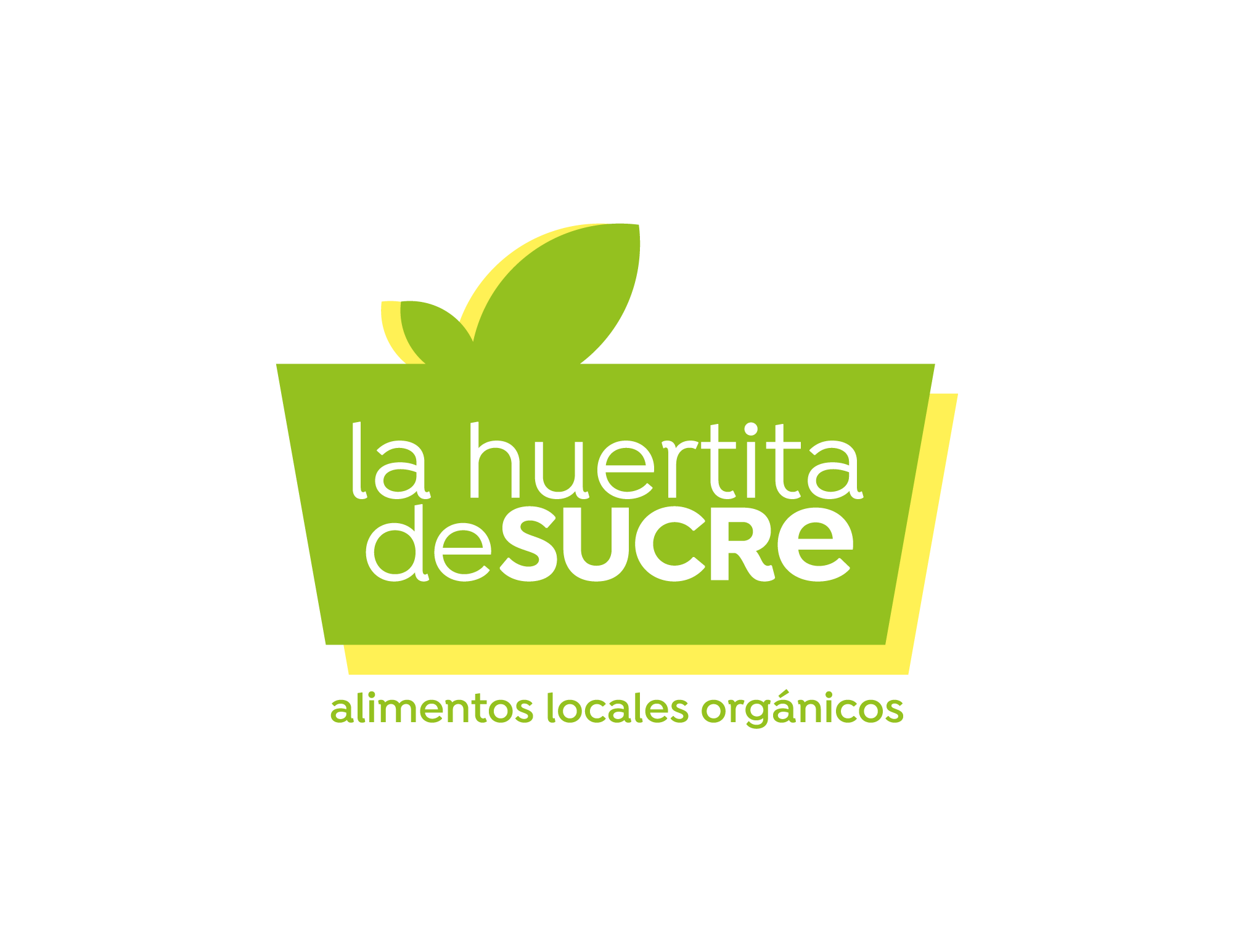 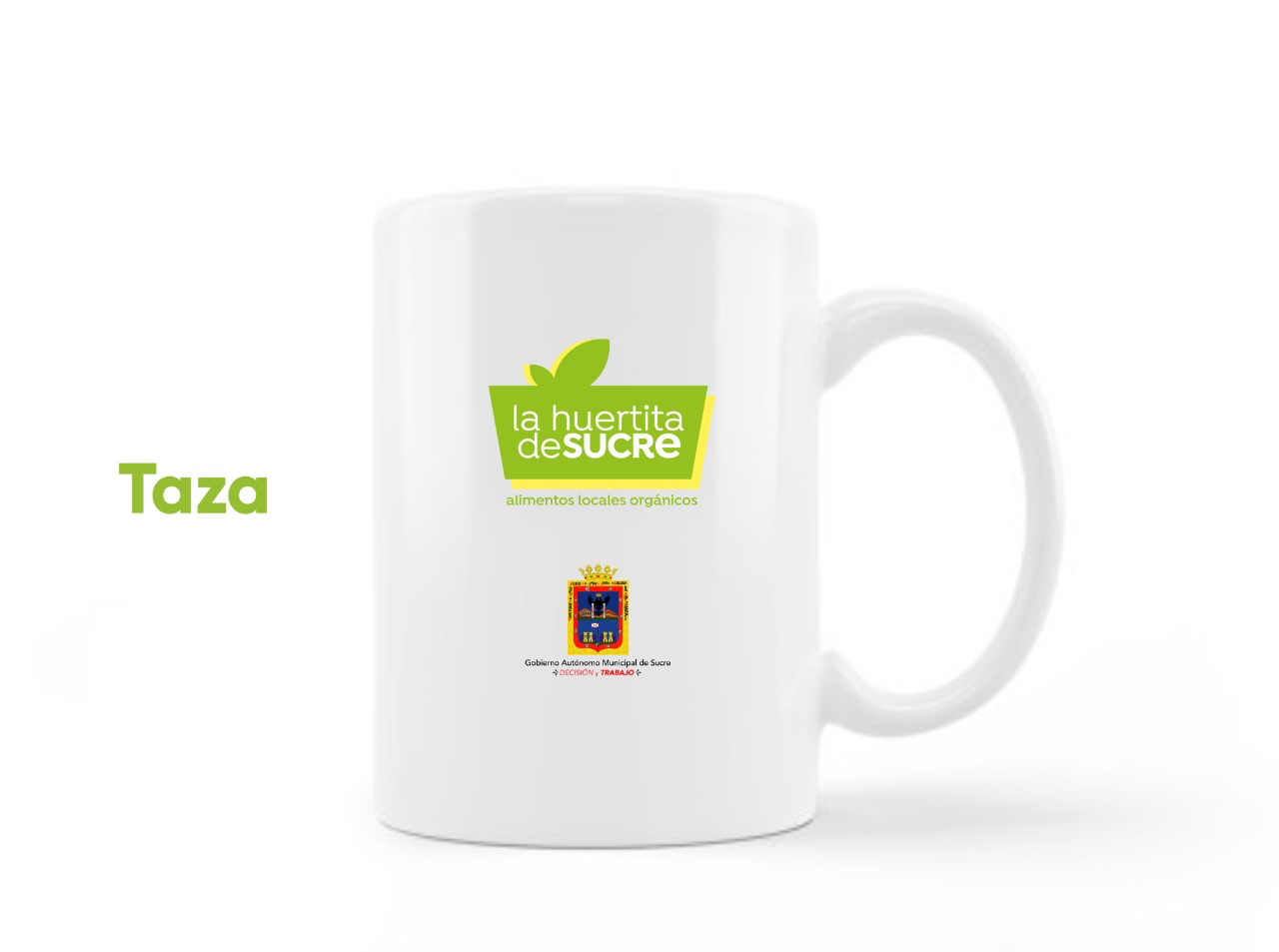 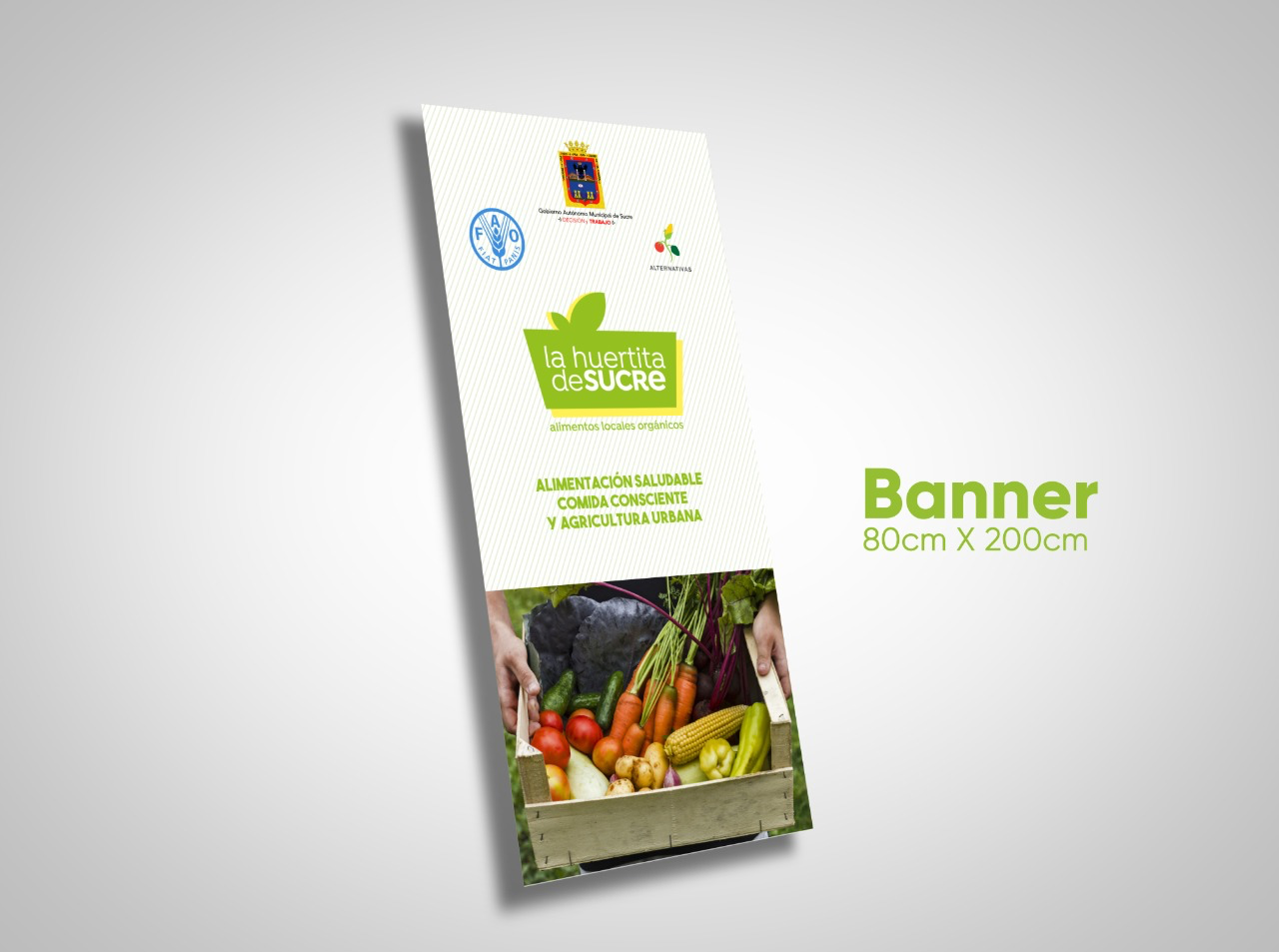 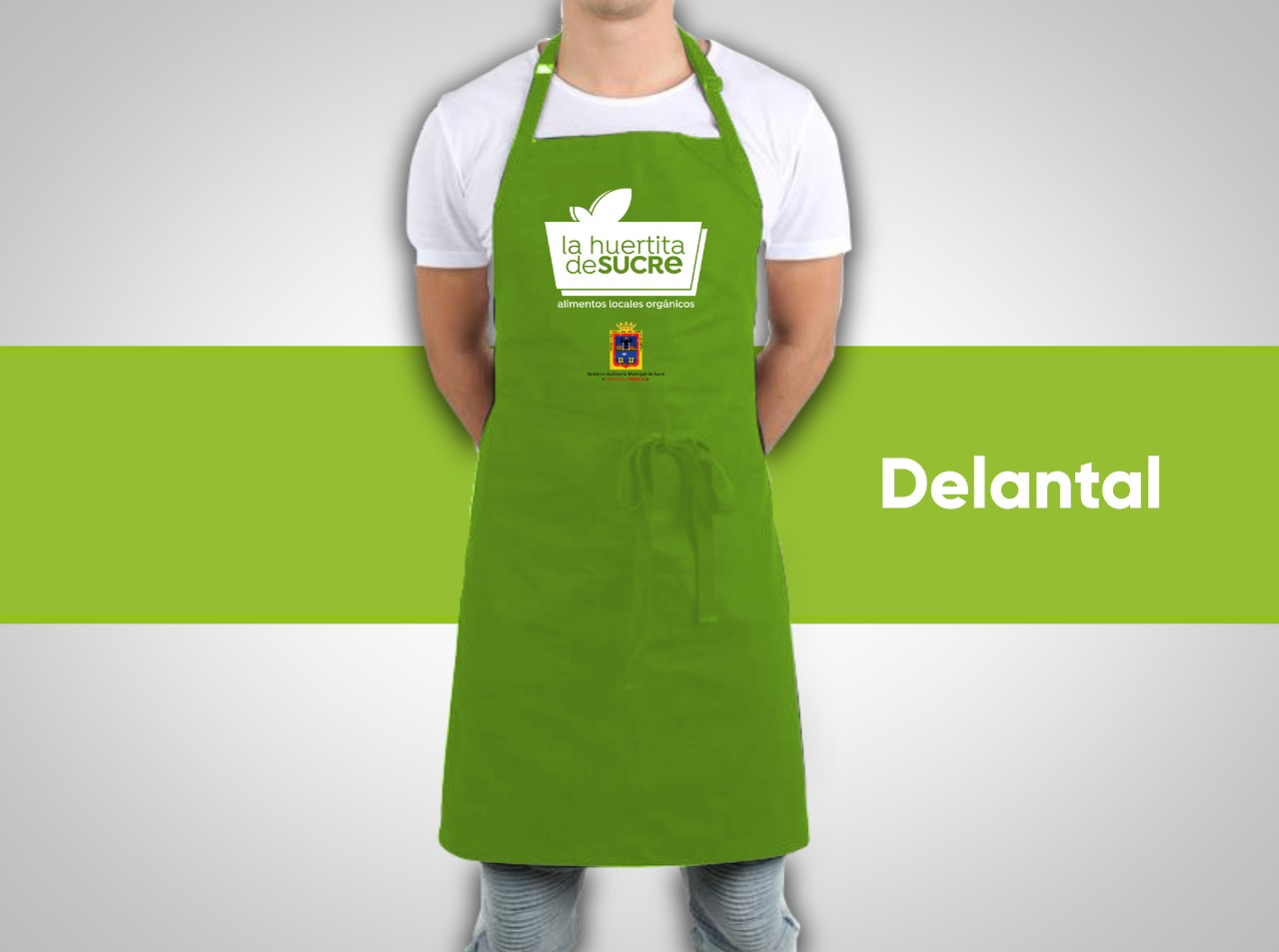